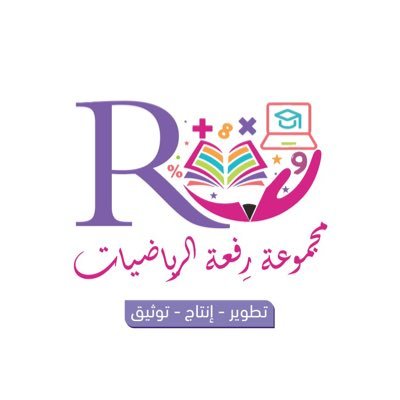 11 - 5
مقارنة المساحات وترتيبها
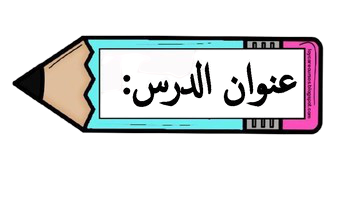 أ.أحـمـد الأحـمـدي  @ahmad9963
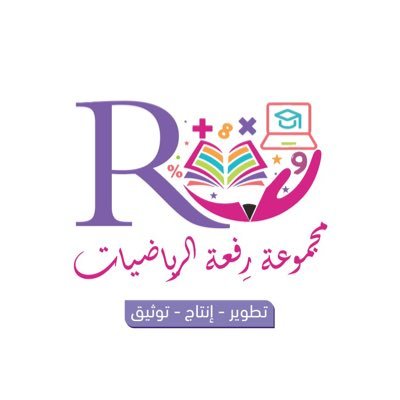 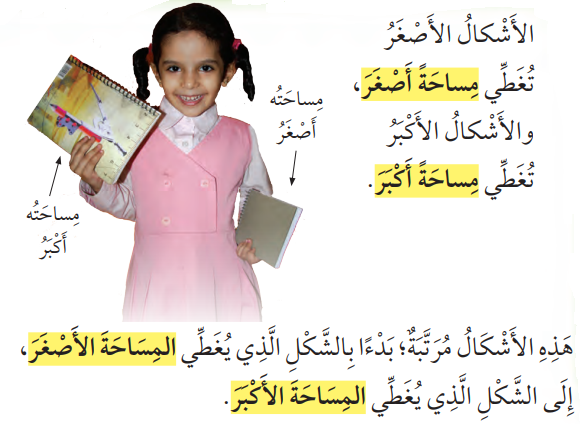 فكرة الدرس

أقارن بين مساحات أشكال مختلفة ، وأرتبها .

المفردات
مساحة أكبر
المساحة الأكبر
مساحة أصغر
المساحة الأصغر
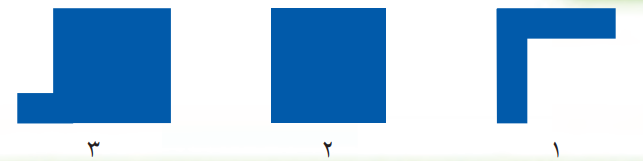 أ.أحـمـد الأحـمـدي  @ahmad9963
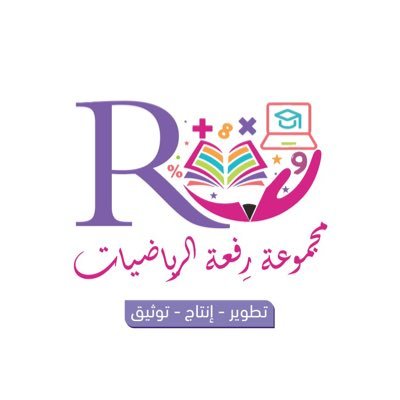 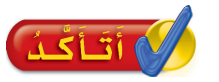 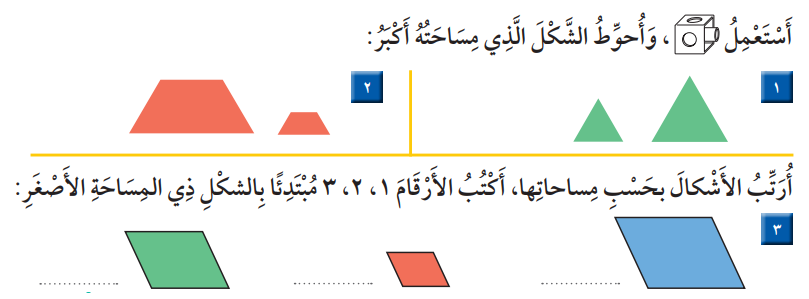 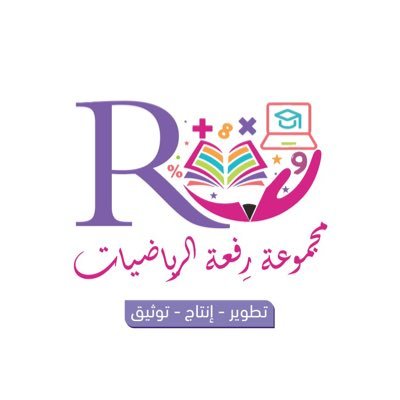 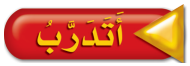 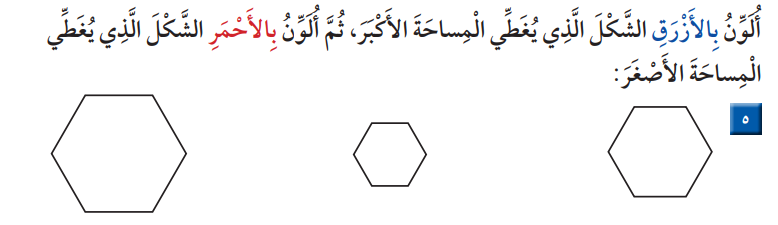 أ.أحـمـد الأحـمـدي  @ahmad9963
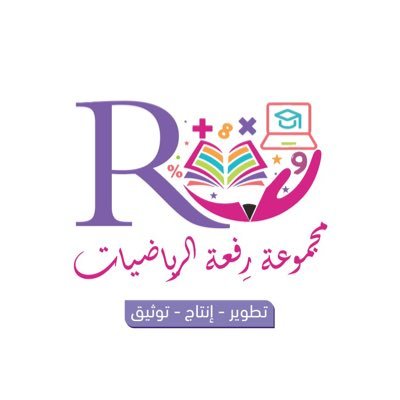 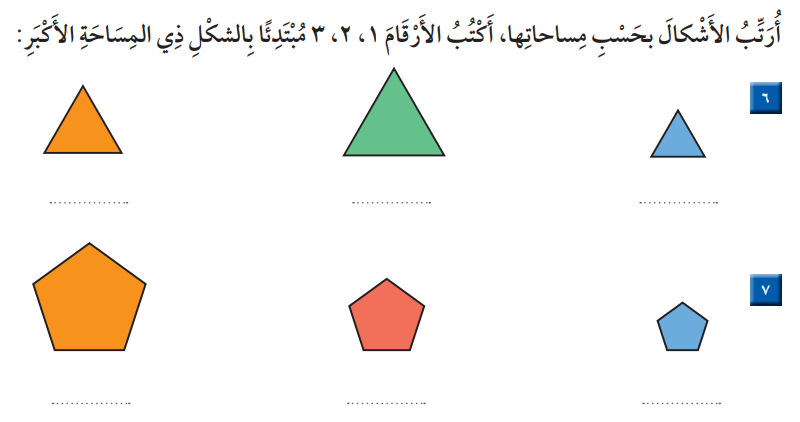 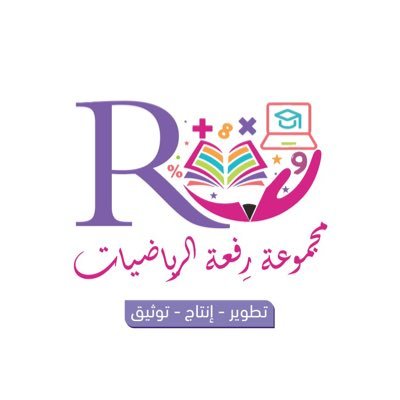 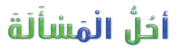 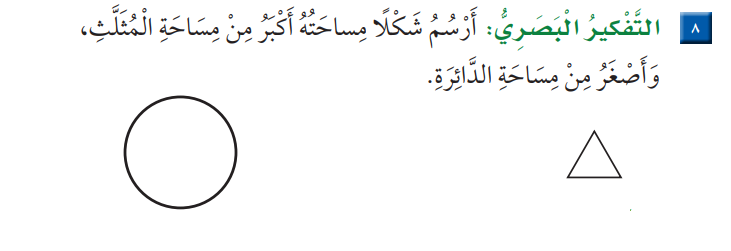 أ.أحـمـد الأحـمـدي  @ahmad9963